Talk Time
Unit 1, Week 6
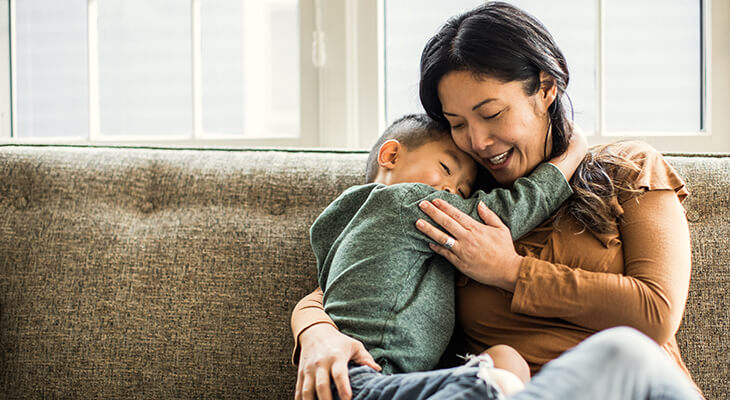 https://nortonchildrens.com/news/preschool-age-child-behavior-without-spanking/
[Speaker Notes: Who is helping in this picture? How can you tell?]